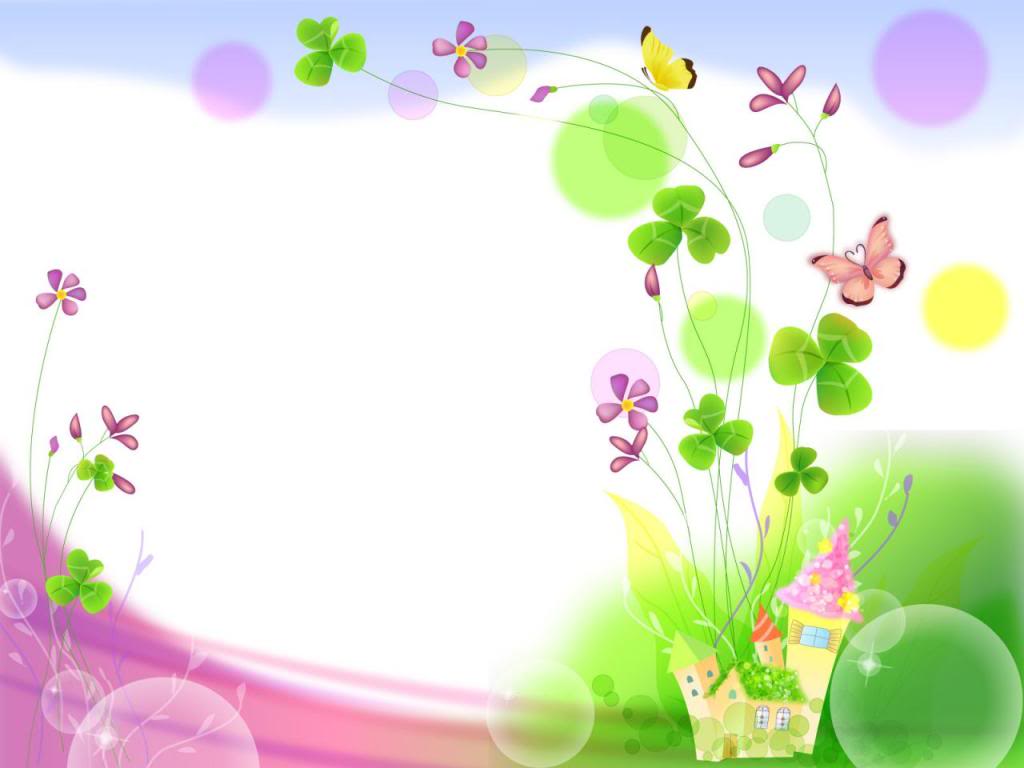 MÔN TOÁN
LỚP 1
Giáo viên: Văn Thị Thuận
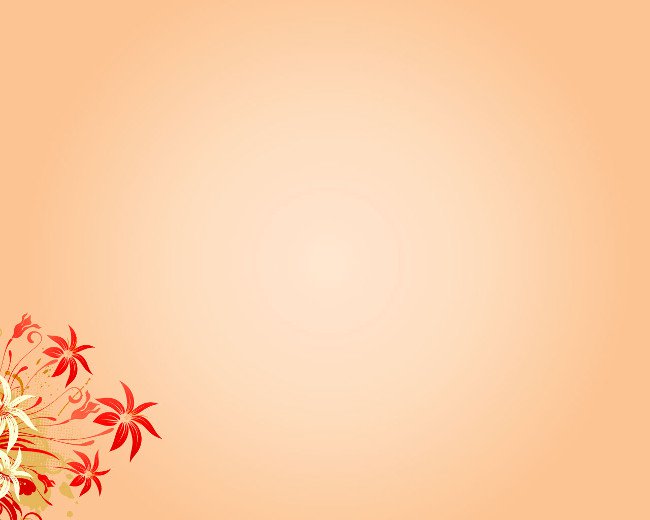 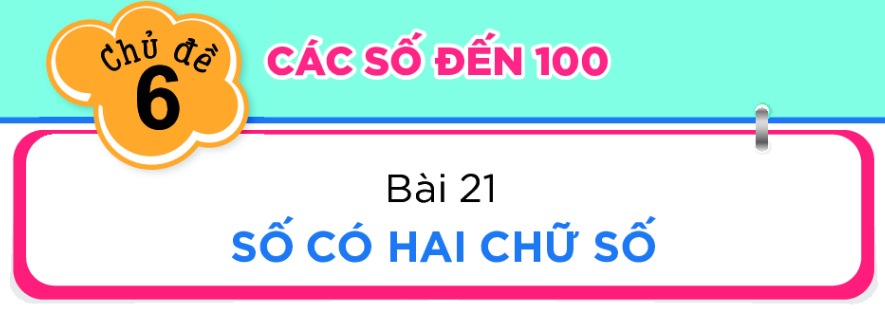 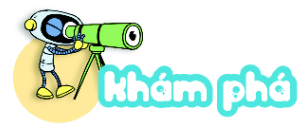 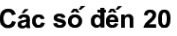 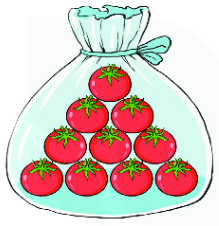 …. quả cà chua
10
1 chục
……. quả cà chua
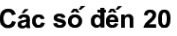 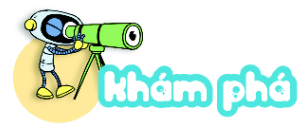 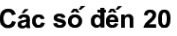 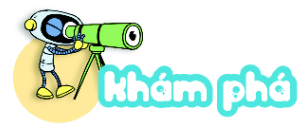 Mười một
16
Mười sáu
11
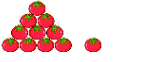 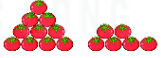 17
12
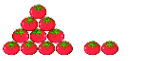 Mười hai
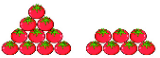 Mười bảy
18
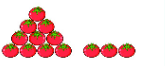 13
Mười ba
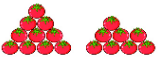 Mười tám
19
14
Mười bốn
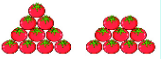 Mười chín
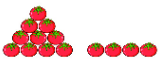 20
15
Mười lăm
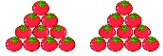 Hai mươi
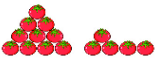 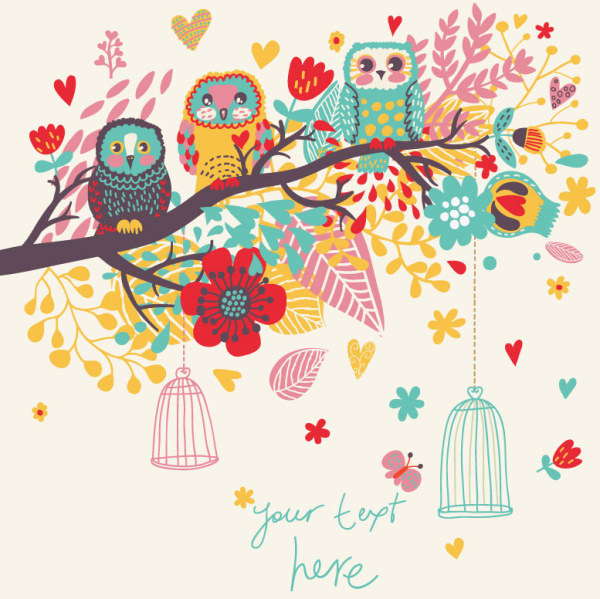 Giải lao
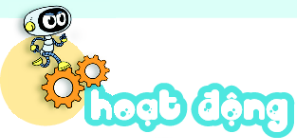 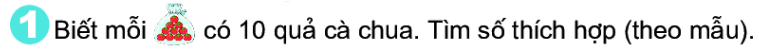 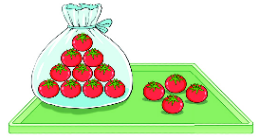 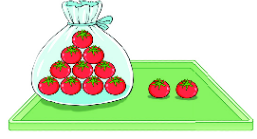 b)
a)
?
14
12
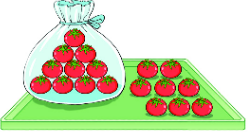 c)
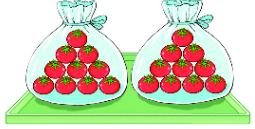 d)
?
20
?
18
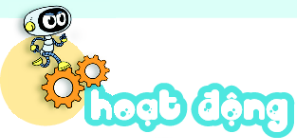 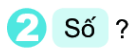 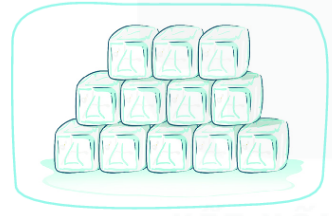 a)
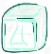 ?
12
b)
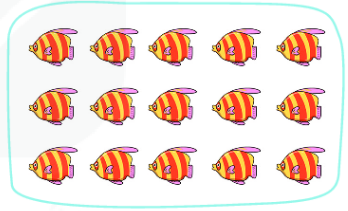 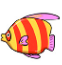 15
?
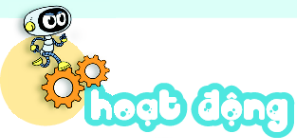 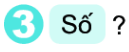 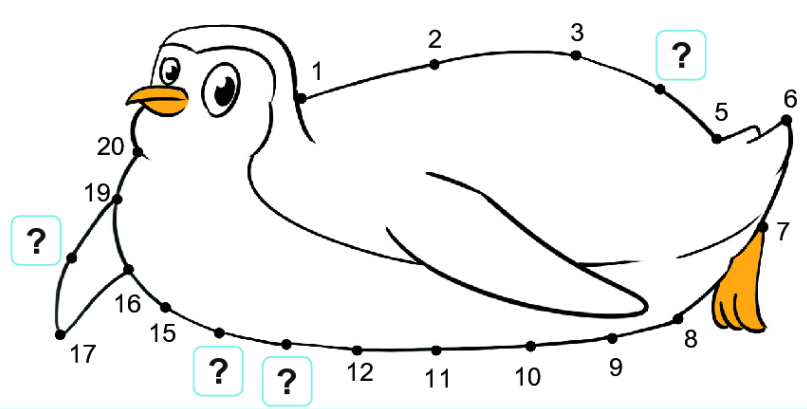 4
18
14
13
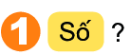 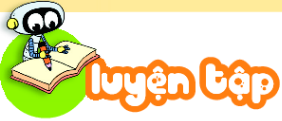 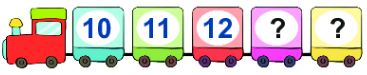 a)
13
14
b)
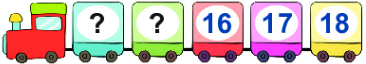 14
15
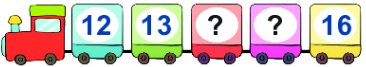 c)
14
15
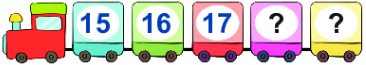 18
19
d)
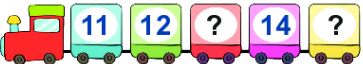 e)
13
15
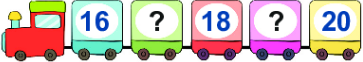 g)
19
17
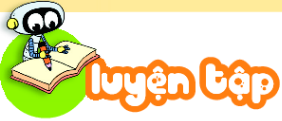 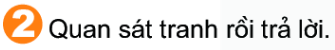 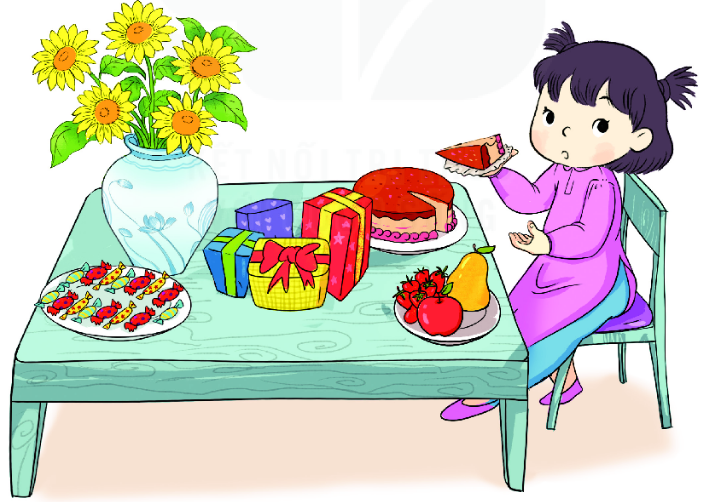 Trên bàn có:
a.  Mấy cái kẹo?
a.  15 cái kẹo
b.  Mấy gói quà?
b.  4 gói quà
c.  Mấy bông hoa?
c.  5 bông hoa
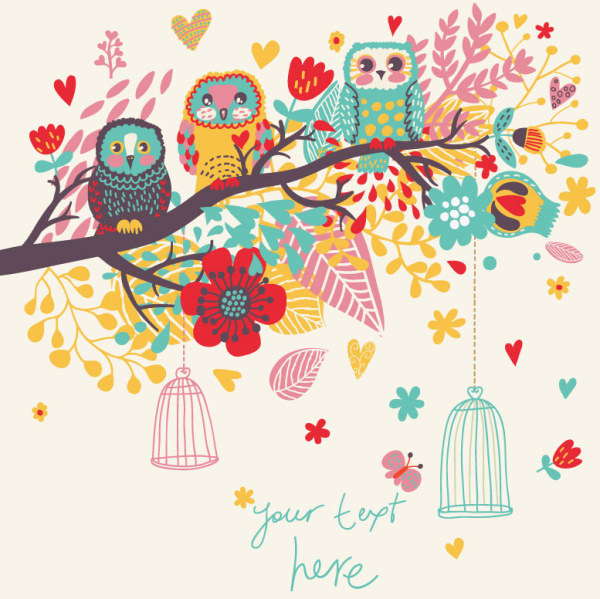 Giải lao
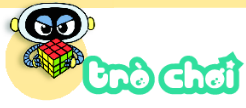 Đường đến đảo giấu vàng
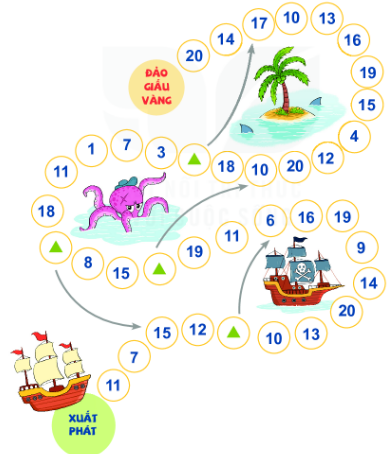 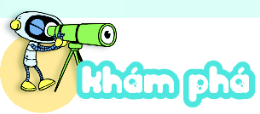 CÁC SỐ TRÒN CHỤC
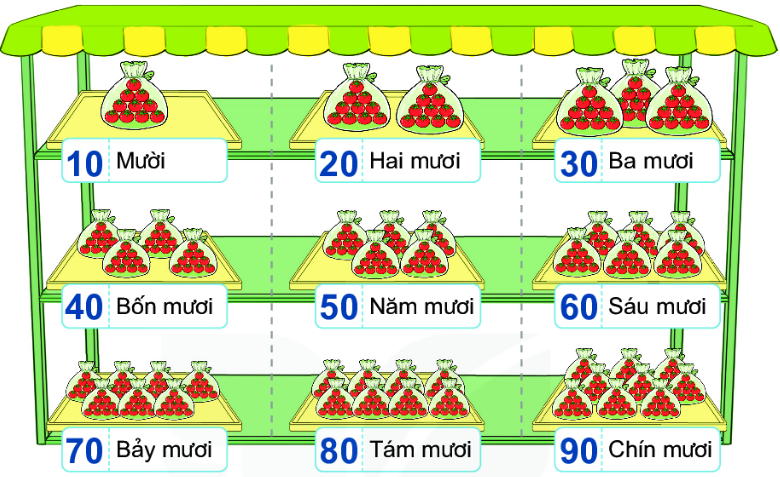 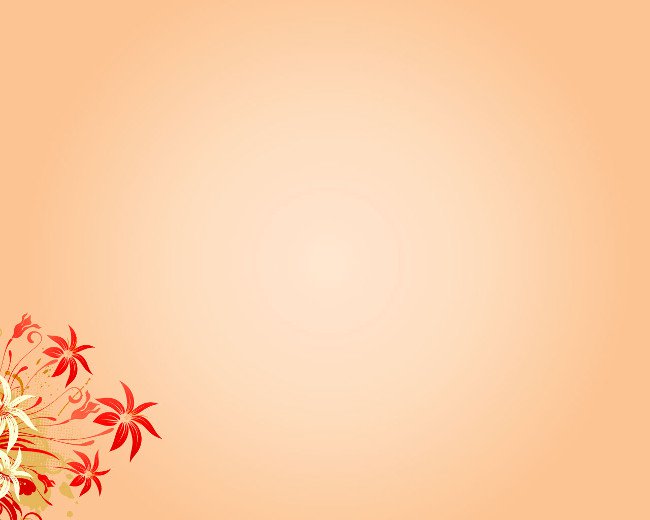 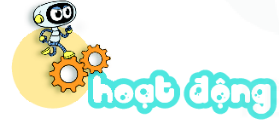 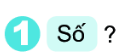 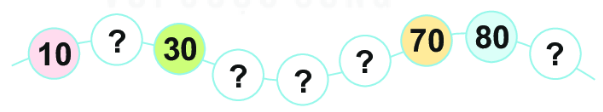 20
90
60
40
50
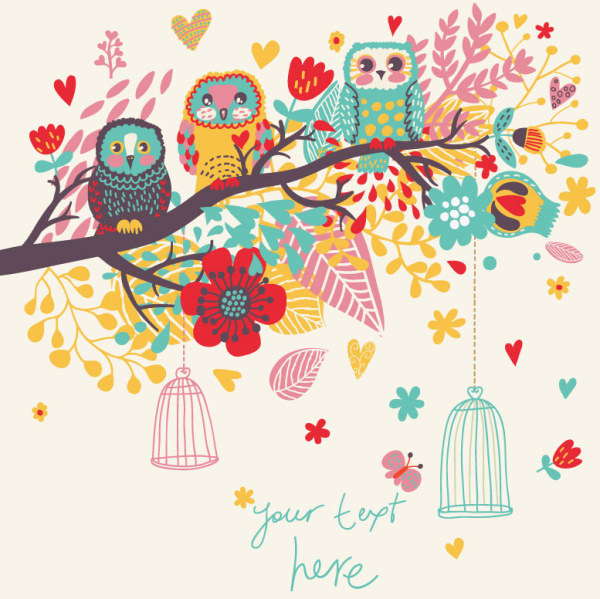 Giải lao
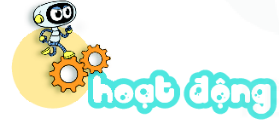 2. Tìm nhà cho cánh cụt
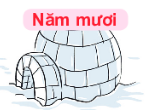 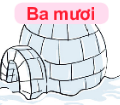 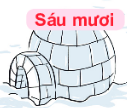 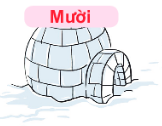 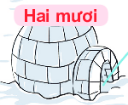 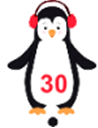 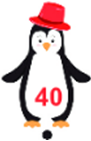 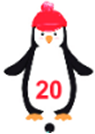 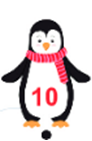 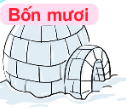 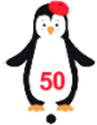 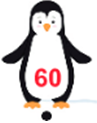 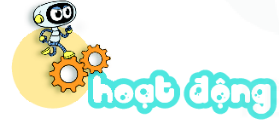 3. Biết mỗi cây có 10 quả. Tìm số thích hợp (theo mẫu)
b
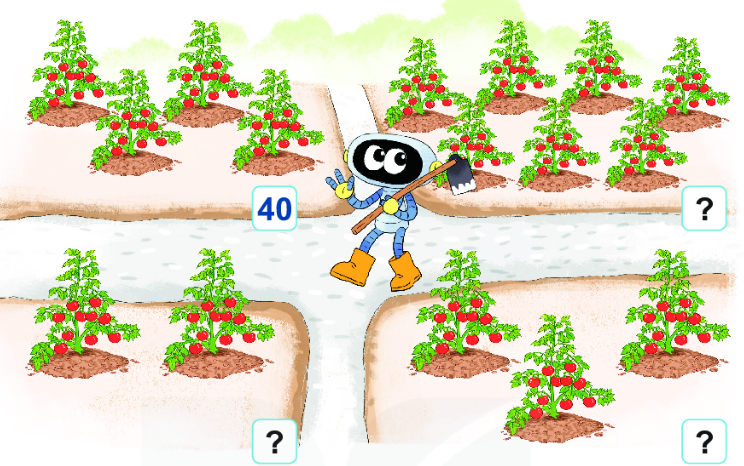 a
70
d
c
20
30
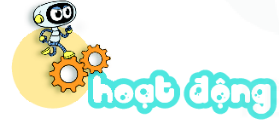 4. Biết mỗi túi có 10 quả cà chua. Tìm số cà chua trên mỗi hàng (theo mẫu)
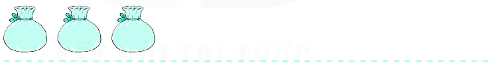 ?
30
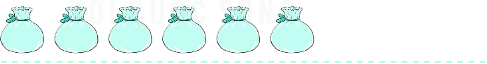 ?
60
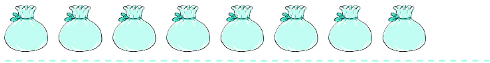 ?
80
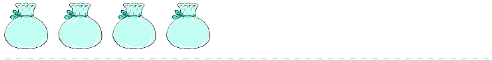 ?
40
?
90
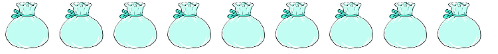 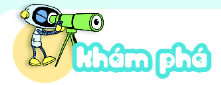 Các số đến 99
2
4
24
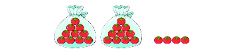 Hai mươi tư
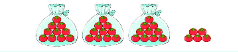 3
5
35
Ba mươi lăm
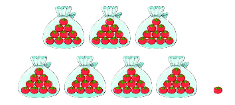 Bảy mươi mốt
7
1
71
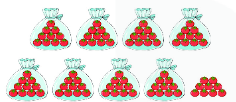 Tám mươi chín
8
9
89
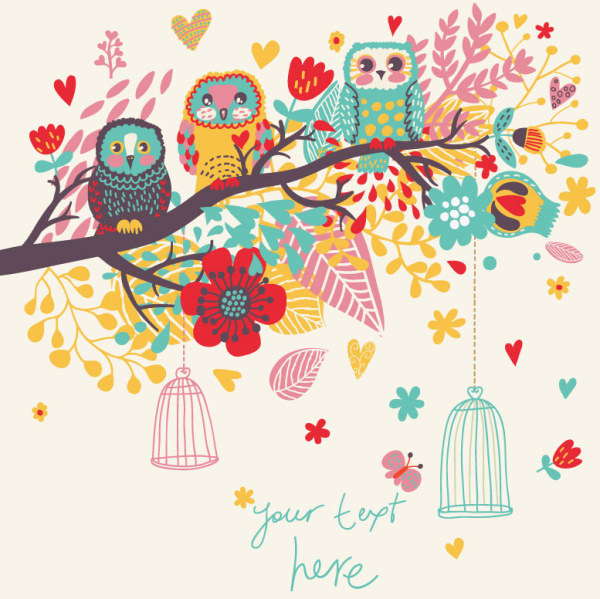 Giải lao
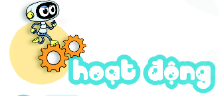 1. Số ?
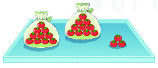 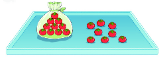 gồm     chục và      đơn vị
23
2
3
18  gồm  1  chục và  8 đơn vị
?
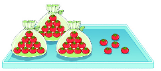 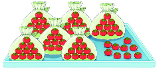 35  gồm  3  chục và  5  đơn vị
?
?
69  gồm  6  chục và  9  đơn vị
?
?
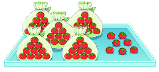 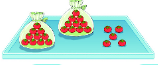 57  gồm  5  chục và  7  đơn vị
25  gồm  2  chục và  5 đơn vị
?
?
?
?
?
?
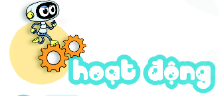 2. Số ?
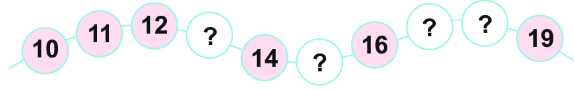 17
18
13
a)
15
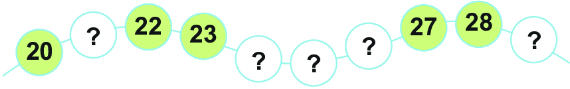 21
25
b)
24
22
23
98
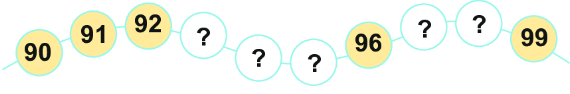 97
93
c)
94
95
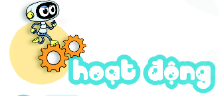 3. Tìm cách đọc số ghi trên mỗi con chim cánh cụt
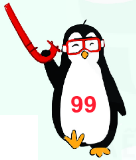 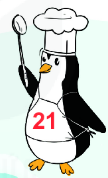 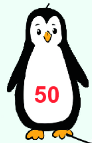 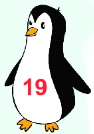 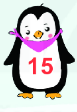 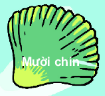 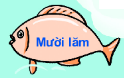 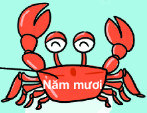 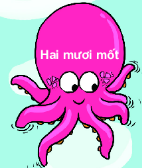 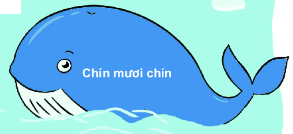 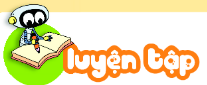 1. Số?
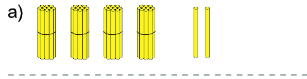 42 gồm 4 chục và 2  đơn vị
?
?
?
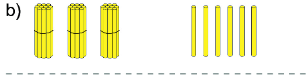 36 gồm 3 chục và 6  đơn vị
?
?
59 gồm 5 chục và 9  đơn vị
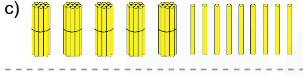 ?
?
?
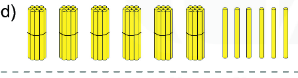 66 gồm 6 chục và 6  đơn vị
?
?
?
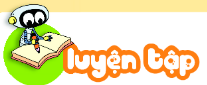 2. Số?
a)
57
57 gồm  ?  chục và  ?  đơn vị
5
7
50
7
b)
64
?   gồm  ?  chục và  ?  đơn vị
64
6
4
60
?
4
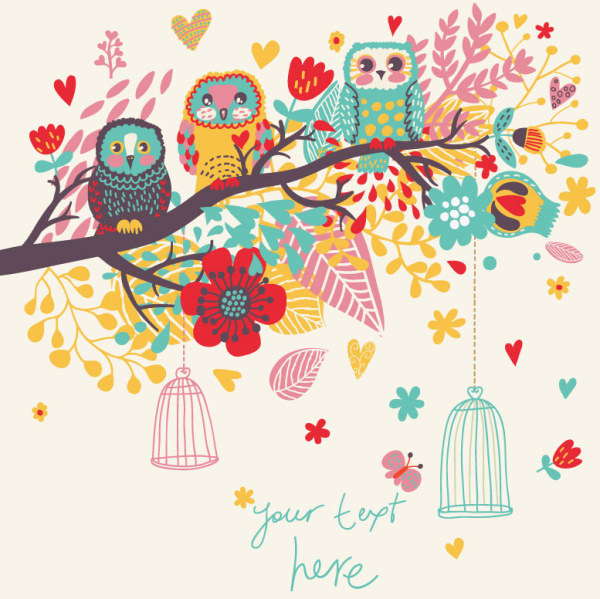 Giải lao
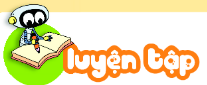 3. Tìm hình thích hợp với chim cánh cụt và ô chữ
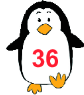 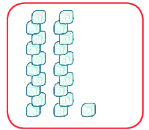 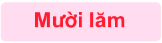 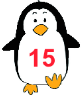 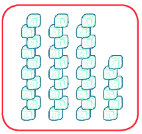 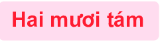 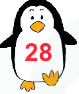 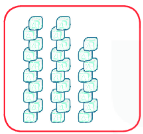 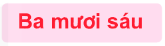 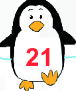 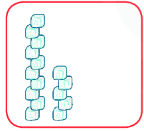 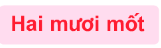 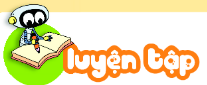 4. Quan sát tranh
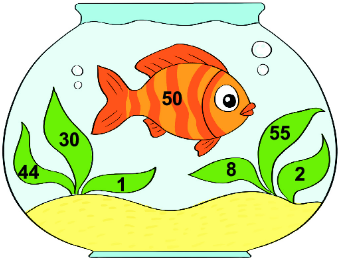 a) Tìm các số có một chữ số
a) Các số có một chữ số: 1, 2, 8
b) Các số tròn chục: 30, 50
b) Tìm các số tròn chục
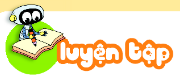 1. Số?
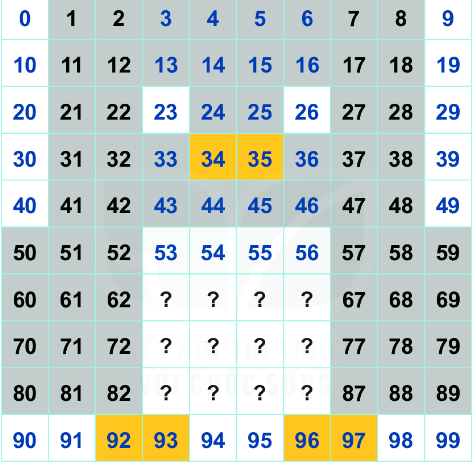 63
64
65
66
73
74
75
76
83
84
85
86
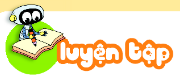 2. Số?
37 gồm 3 chục và 7 đơn vị
?
46 gồm  4 chục và  6 đơn vị
?
?
50 gồm 5 chục và 0 đơn vị
?
72 gồm 7  chục và 2  đơn vị
?
?
84 gồm 8 chục và 4 đơn vị
?
91 gồm 9  chục và 1  đơn vị
?
?
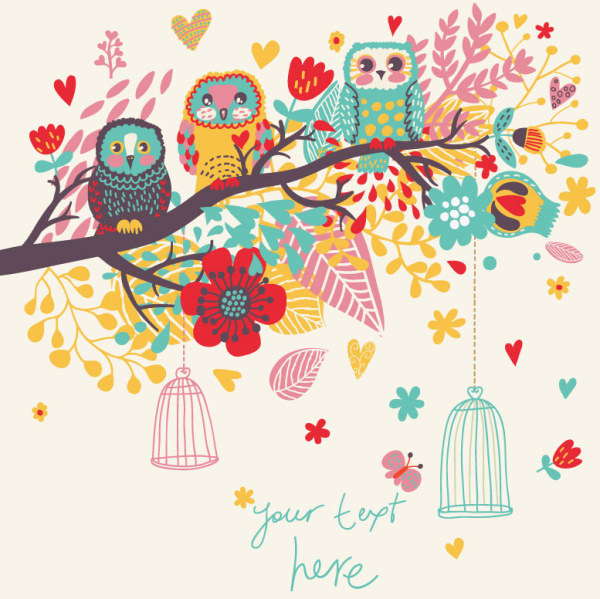 Giải lao
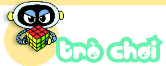 Cánh cụt câu cá
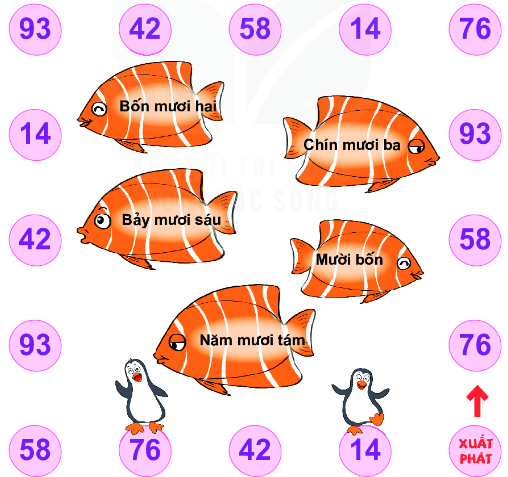 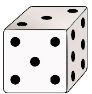 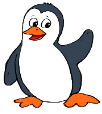 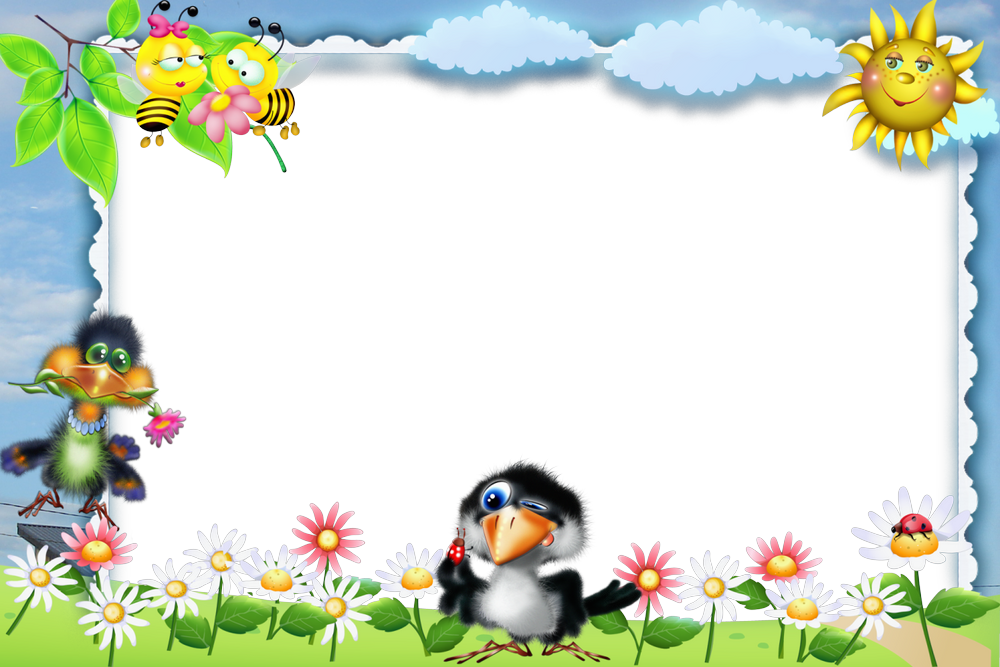 Củng cố